Innervation of Joints
Hilton’s law: any nerve serving a muscle that _____________________________ at a joint also innervates the ___________________________ and the _
Reflexes
A reflex is a ______________________, predictable motor response to a stimulus
Reflexes may: 
Be inborn _
Involve only _________________________ and the _ 

Involve higher brain centers as well
Reflex Arc
There are five components of a reflex arc
 
site of stimulus
 
transmits the afferent impulse to the CNS
 
either monosynaptic or polysynaptic region within the CNS
  
 conducts efferent impulses from the integration center to an effector
 
muscle fiber or gland that responds to the efferent impulse
Reflex Arc
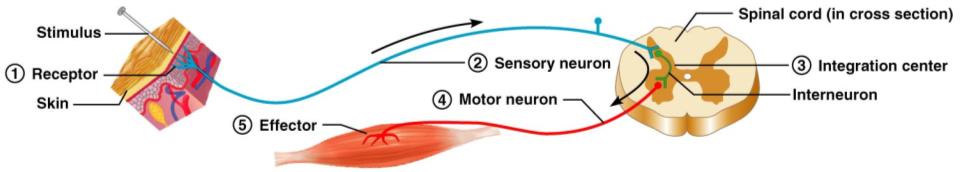 Figure 13.14
Stretch and Deep Tendon Reflexes
For skeletal muscles to perform normally: 
The ____________________________________ must constantly inform the brain as to the state of the muscle

___________________________________ initiated by muscle spindles must maintain healthy muscle tone
Muscle Spindles
Muscle spindles are wrapped with two types of afferent endings: primary sensory endings of type ____________________ and secondary sensory endings of _
These regions are innervated by gamma () efferent fibers

Note: contractile muscle fibers are extrafusal fibers and are innervated by alpha () efferent fibers
Muscle Spindles
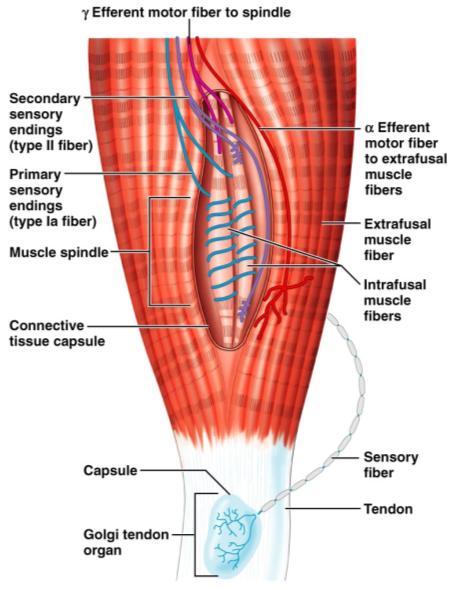 Figure 13.15
Operation of the Muscle Spindles
_________________________________ activates the muscle spindle
There is an increased rate of action potential in _
Contracting the muscle _________________________________ on the muscle spindle
There is a __________________________ rate of action potential on Ia fibers
Operation of the Muscle Spindle
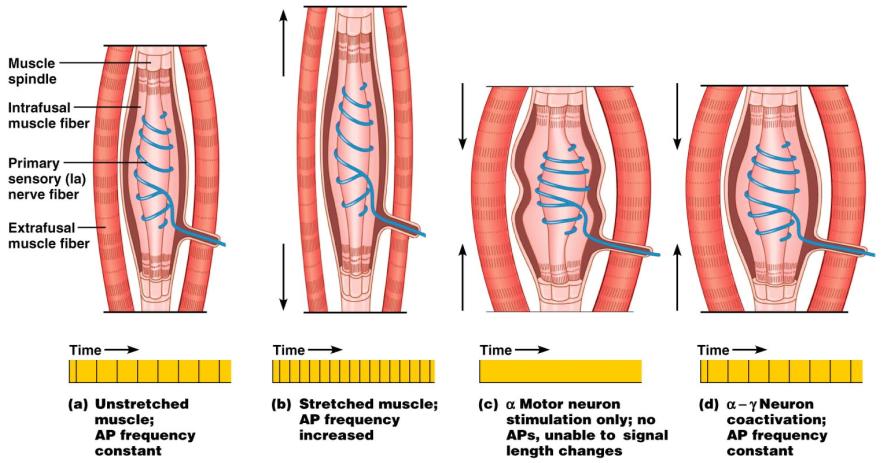 Figure 13.17
Stretch Reflex
Stretching the muscle _
Excited  motor neurons of the spindle cause the stretched muscle to contract
Afferent impulses from the spindle result in _
Example: patellar reflex
Tapping the patellar tendon stretches the quadriceps and starts the reflex action
The quadriceps contract _
Stretch Reflex
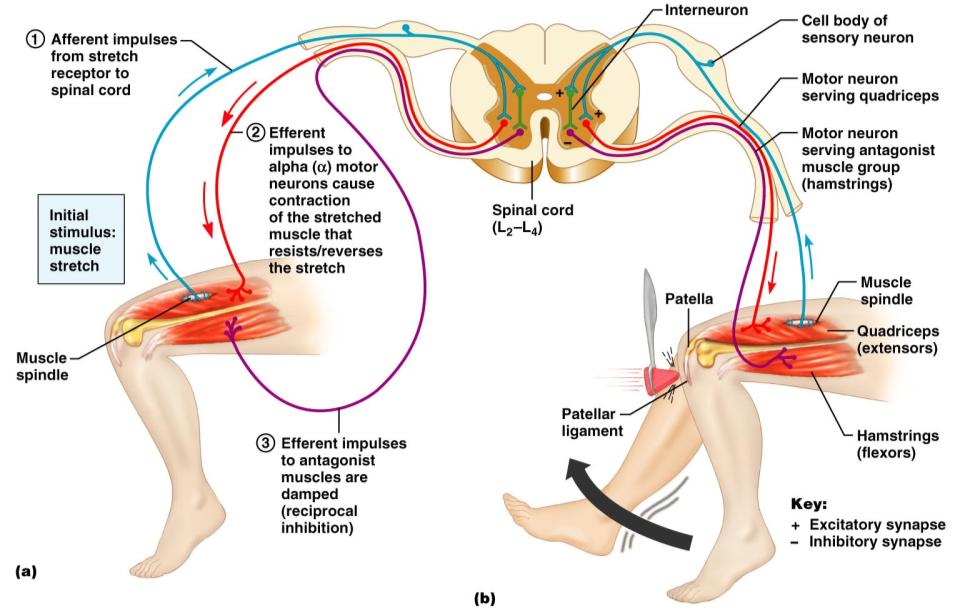 Golgi Tendon Reflex
The _
_______________________ the muscle activates the Golgi tendon organs 
Afferent Golgi tendon neurons are stimulated, _________________________________, and the antagonistic muscle is activated

As a result, the _
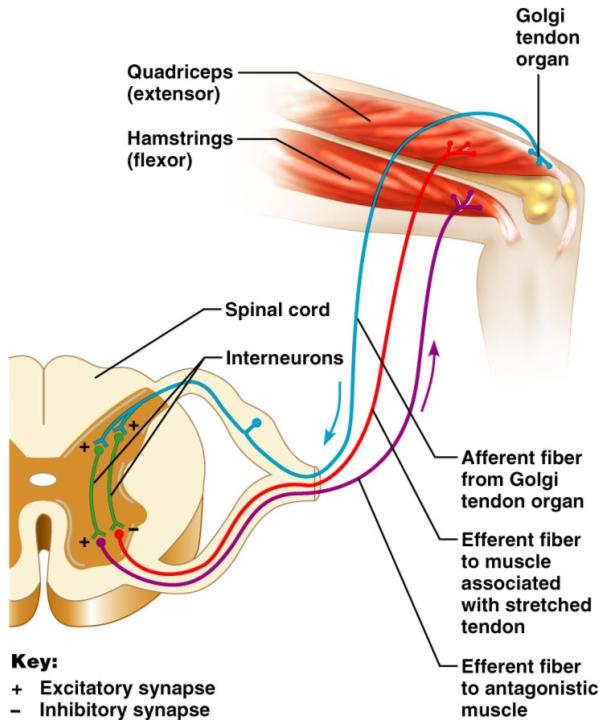 Golgi Tendon Reflex
Flexor and Crossed Extensor Reflexes
The ____________________________ is initiated by a ______________________ (actual or perceived) that causes automatic withdrawal of the threatened body part
The ______________________________ has two parts
The stimulated side is _
The contralateral side is _
Crossed Extensor Reflex
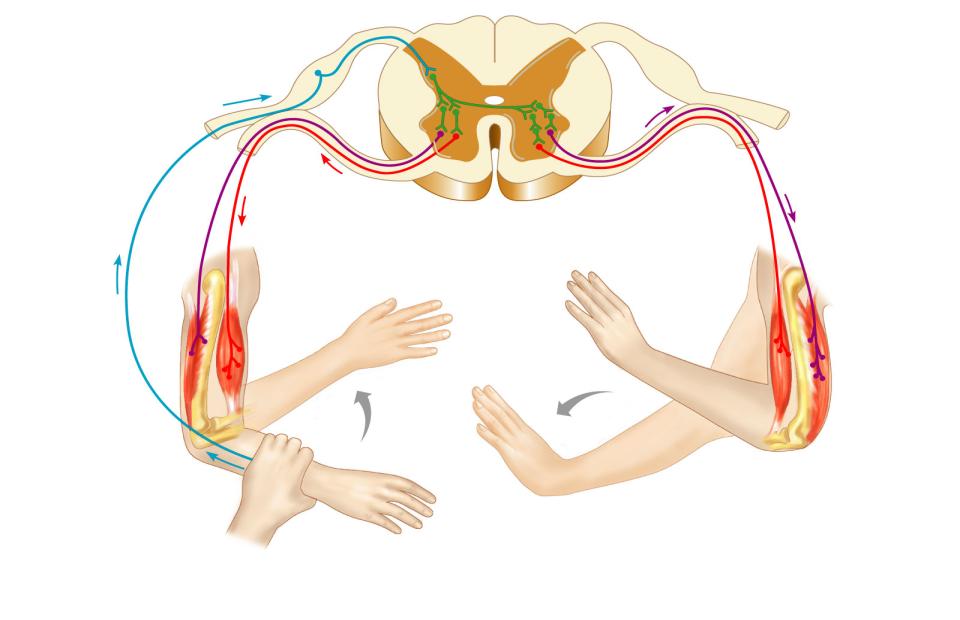 Interneurons
+
+
–
+
+
–
Efferent
fibers
Afferent
fiber
Efferent
fibers
Extensor
inhibited
Flexor
inhibited
Arm movements
Flexes
Flexor
stimulated
Extensor
stimulated
Extends
Key:
+   Excitatory synapse
–   Inhibitory synapse
Right arm
(site of stimulus)
Left arm (site of
reciprocal activation)
Superficial Reflexes
Initiated by gentle _
Example:  
_________________________________ is initiated by stimulating the lateral aspect of the sole of the foot
The response is _
Indirectly tests for proper _
__________________________________: abnormal plantar reflex indicating corticospinal damage where the _